KATABOLİZMA  VE ANABOLİZMA
Canlılarda      meydana      gelen      kimyasal      değişimlerin      tümü  metabolizmayı oluşturur.

Metabolik olaylar; 
(I)    lineer, 
(2)   siklik   
(3) spiral şekildedir. 

Lineer yolun örneği olarak glukozun piruvata dönüştüğü glikoliz reaksiyonlarını, 
siklik yola Krebs ve üre devirlerini; 

spiral yola artarda benzer reaksiyon basamaklarıyla gerçekleşen yağ asitleri sentez ve yıkımıyla protein sentezi  reaksiyonları
METABOLİZMA
KATABOLİZMA
ANABOLİZMA
Hücrenin   çevresinden   aldığı   yada  kendi   depolarından büyük besin moleküllerini (karbohidratlar, lipidler ve protein ) çounluğu oksidatif mahiyetteki enzimatik reaksiyonlarla, laktik asit, asetik asit,   amonyak   veya   üre   gibi   bir   seri   daha   küçük   moleküllere parçalanmasıdır
Bu esnada da büyük organik bileşiklerin yapısında bulunan serbest enerjinin açığa çıkmasıyla yüksek enerjili fosfat bağları  (ATP)oluşur
METABOLİZMA
KATABOLİZMA
ANABOLİZMA
Polisakkariller, nükleik asitler, lipidler ve proteinler gibi hücrenin bileşenlerini oluşturan nispeten büyük moleküllerin basit ön bileşiklerden sentezlenmesi    olayıdır.
Katabolizma ve anabolizma hücre içinde beraber meydana gelir
Katabolizma 3 safhada meydana gelir

Besin maddelerindeki büyük moleküller daha küçük birimlere parçalanır.
Proteinler 20 çeşit amino asite
Polisakkaritler glukoz gibi basit şekerlere
Yağlar gliserol ve yağ asitlerine
Bu olaylar sindirim sisteminde ve hücre içinde gerçekleşir
Bu aşamada iş görecek enerji üretilmez
2. Çok sayıdaki  küçük moleküller,  metabolizmada  merkezi rolleri olan birkaç basit   bileşiğe dönüştürülür
Şekerler, yağ asitleri, gliserol ve bazı aminoasitler asetil CoA’nın asetil grubuna çevrilir
Bu aşamada birkaç ATP sentezlenir
3. Üçüncü safha, sitrik asit devri ve oksidatif fosforilasyondan ibarettir ve yakıt moleküllerinin yıkımındaki son ortak yolu oluşturur

Bu devire asetil CoA şeklinde getirilen asetil birimleri, tamamen CO2'ye yükseltgenir ve bu arada her bir asetil grubu başına dört çift elektron, 3 adet NAD+ ve 1 adet de FAD'ye transfer edilir.
Bu elektronların NADH ve NADH2'dan solunum zinciri vasıtasıyla O2'ye kadar akışı sonucu, oksidatif fosforilasyon adı verilen prosesle ATP sentezlenir.
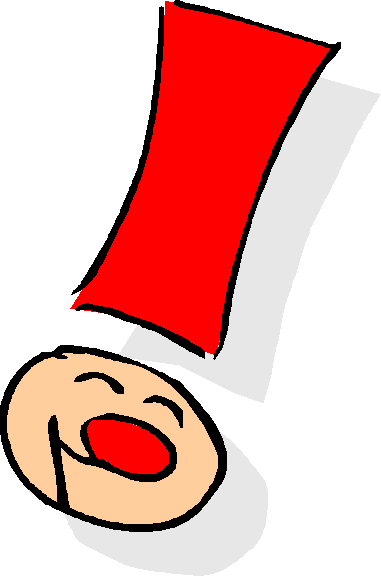 ATP nin büyük çoğunluğu 3. safhada oluşur
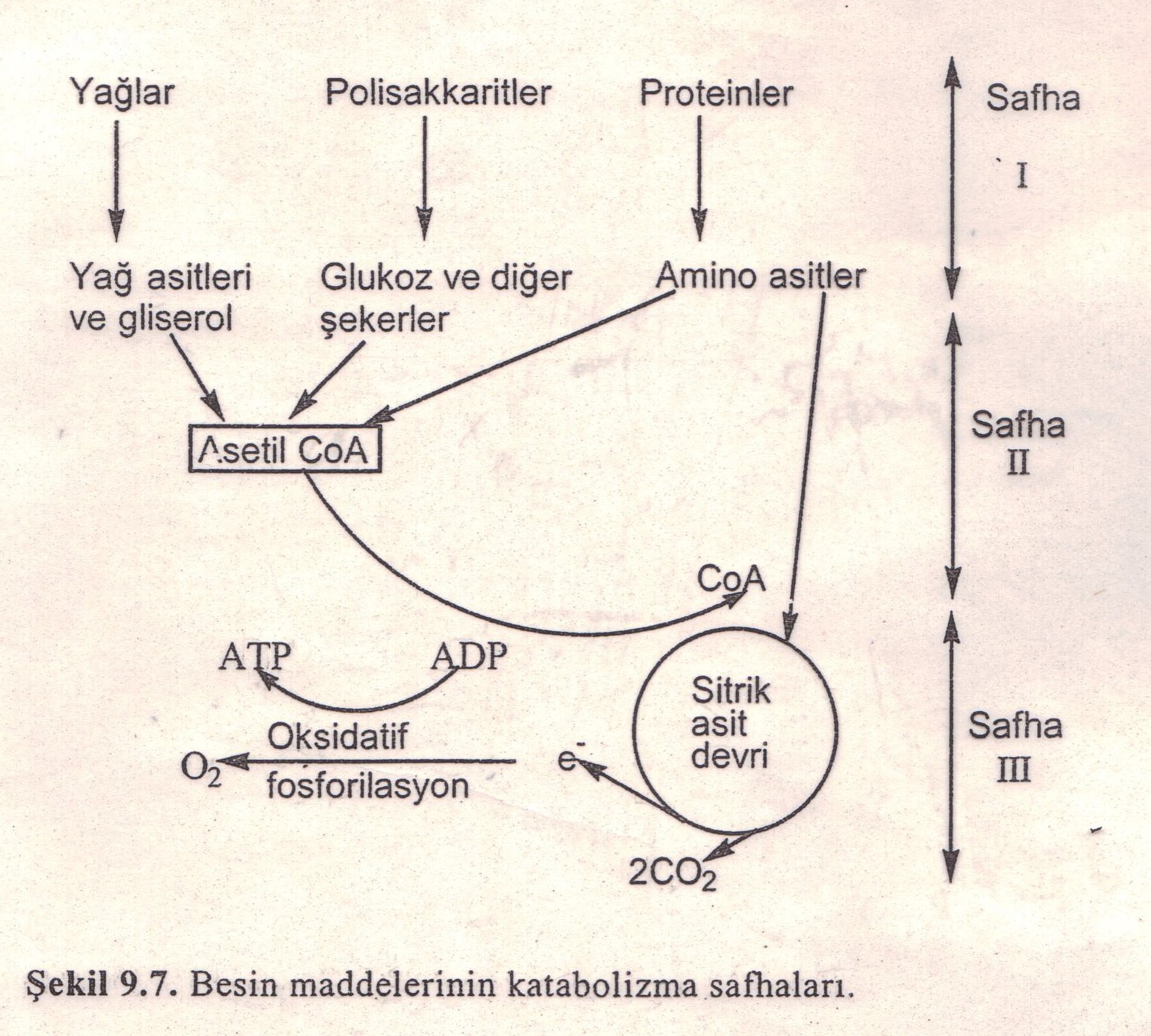 Anabolizma katabolizmanın 3. safhasındaki küçük yapı taşlarından başlayarak  3 aşamada gerçeklesir.